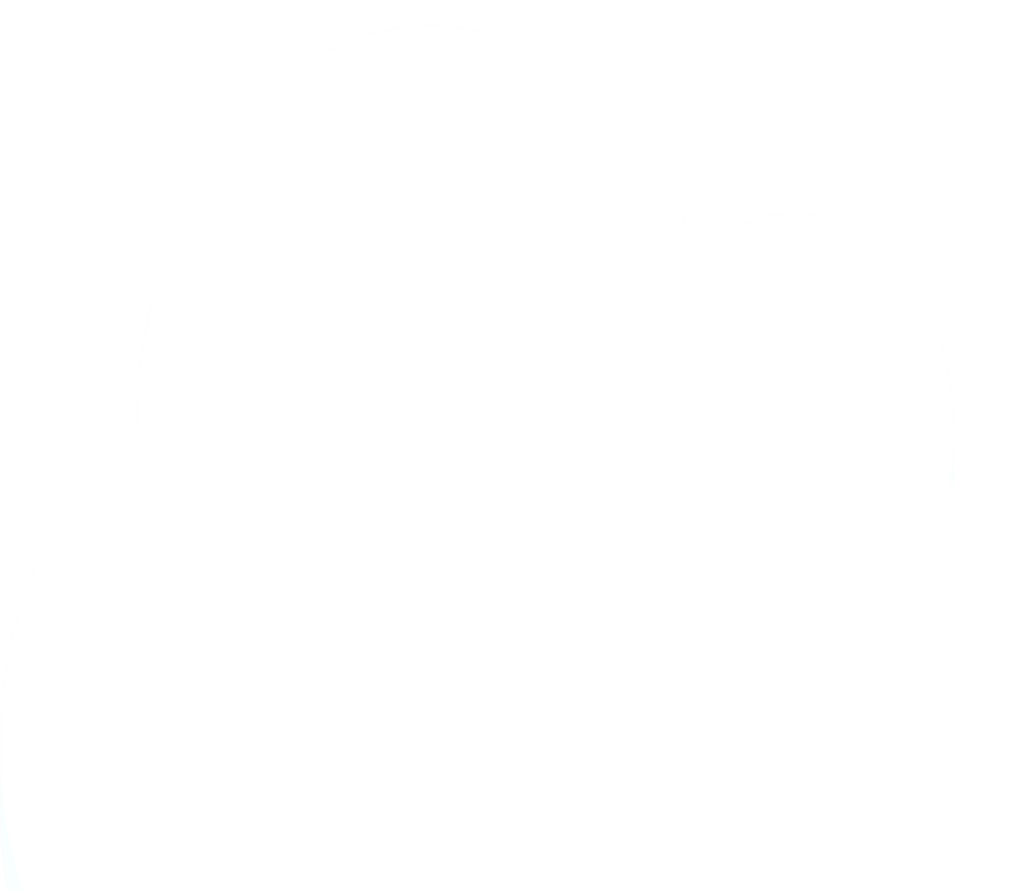 LSU A&M Faculty SenateStudent Systems Modernization Project Update
October 22, 2018
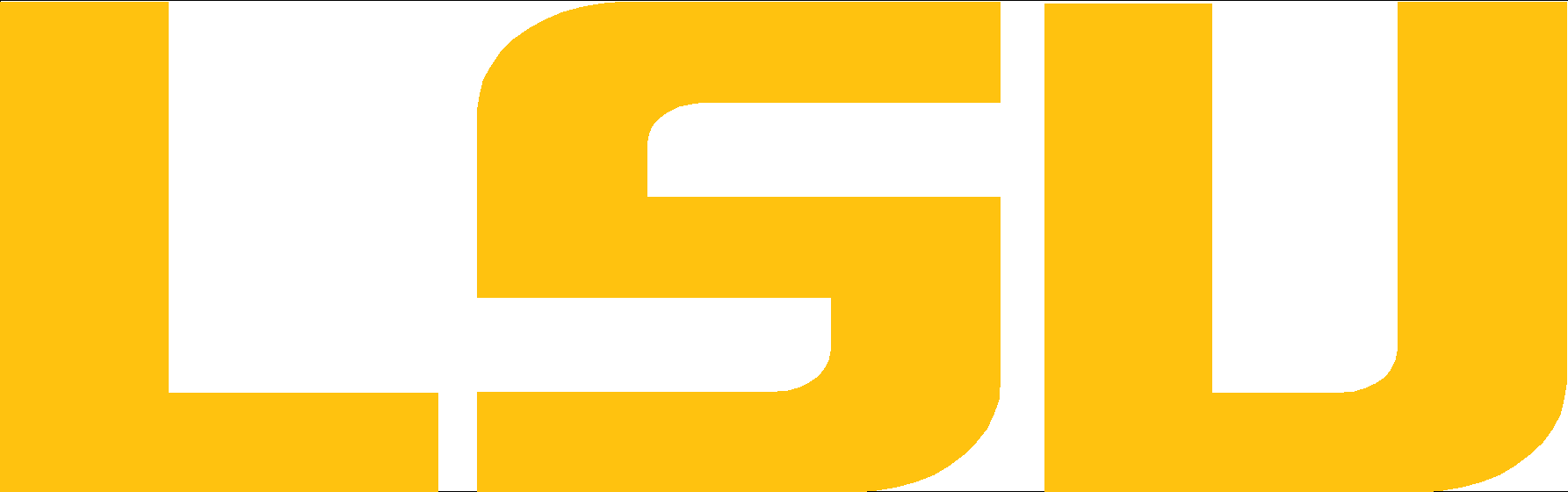 Summer and Fall 2017
[FA][A] LSU A&M Enterprise Systems Inventory
LSU Shared Service and A&M Enterprise System Inventory
Imminent
ERP 
Deployed
ERP
Student
Reporting & Analytics
ERP
Roadmap
Integrated 
Third Party
Student
HCM & Payroll
Financial  Management
Reporting & Analytics
Alumni Management
(Blackbaud)
HR Core
Financials Core
Grants Management
Residential Life
(StarRez)
Foundation
Comp & Benefits
Budgets & Spend Ctrls
Fund Accounting
Recruiting
Student Meal ID Card
Athletes Acad Progress 
(APR, GradesFirst)
Management Reporting
Staff Recruiting
Commitment Accting
Endowment Accting
Admissions
Admissions 
(Radius, Connect, Common, LSAC)
Student Aid Origination
(COD)
Management Analytics
Student Aid Reporting (Board Of Regents)
Talent & Performance
Financial Reporting
Internal Ctrls & Audit
Records
Bookstore Inventory
(Barnes & Noble)
Student Engagement (Campus Labs  / CollegiateLink)
Succession Planning
Asset Management
Cash Management
Curriculum
Catalog Management
(Acalog)
Financial Analytics
Faculty Information
Projects
Allocations
Advising
Classroom Scheduling
(Ad Astra)
Student Football Tickets
Workforce Analytics
Judicial Affairs Mgmt
(Maxient)
Student Health Center (Medicat)
Position Budgets
Procurement
Payables
Financial Aid
Talent Insights
Student Financials
Student Retention 
(Campus Labs / Beacon)
Supplier Accounts
Expenses
Payroll
Learning Management (Moodle)
Absence & Leave
Inventory
Settlement
Athletic Certification
LSU Libraries
(LOUIS/SirsiDynix Symphony)
TigerCash Debit Card
Regulatory Reporting
Time Tracking
Space Management (FAMIS)
Planning & Budgeting
Portfolio
LSU Online
(Academic Partnerships)
TOPS Invoicing
(LOFSA)
Workforce Planning
Math Assessment
(ALEKS)
Learning Management
Parking
(T2)
Pre-Award
(In Progress)
Institutional Effectiveness
Transcripts 
(E-script, STS)
Institutional Research
Collection Mgmt
(Not Planned)
Cashiering / e-Commerce
(TBD)
Success
University Rec Center
Math  Lab Access
State / Federal
General
Identity & Access Mgmt
(In Progress)
Imaging / OCR
(Lexmark – NOLIJ)
[Speaker Notes: Please see the last slide (vertical stripes) of this Geaux Forward presentation for attributions, notes and references.]
[FA][A] Current LSU Student Information Systems
Current LSU Student Information Systems
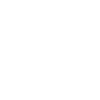 *The health science centers use some, if not all, of these services: 

Medicine – AMCAS American Medical College Application Service  
Dentistry, Dental Hygiene, Dental Laboratory Technology, Master of Science in Dentistry – AADSAS Associated American Dental School Application Service
Nursing (all undergraduate and graduate programs) –  NCAS Nursing Centralized Application Service
Public Health, Epidemiology, Biostatistics, Community an Behavioral Health – SOPHAS Schools of Public Health Application Service
Physical Therapy – PTCAS Physical Therapy Centralized Application Service
Occupational Therapy – OTCAS Occupational Therapy Centralized Application Service
Audiology, Speech Language Pathology – CSDCAS Communication Sciences and Disorders Centralized Application Service
[Speaker Notes: Please see the last slide (vertical stripes) of this Geaux Forward presentation for attributions, notes and references.

1-Shelly Keiffer
2-Anita Thibodeaux
3- Lauren Woods for recruitment and admissions; Chelsea Chance for student aid
4-Bryant Faust
5-Melissa Greaves]
[FA][A] The Thin Thread
The “Thin Thread”
The "Thin Thread" consists of the activities necessary to take a student all the way through the student life cycle from recruiting to graduation. The requirements identified over the summer of 2017 have been categorized based on this thin thread into the following categories: 

Campus Engagement · Academic Foundation · Student Recruiting · Admissions · Financial Aid · Student Financials · Academic Advising · Student Records
ROLL UP TO ADMINISTRATION
CAMPUS ENGAGEMENT
EUNICE
ALEXANDRIA
SHREVEPORT
HEALTH SCIENCE CTRS
BR & AG
STUDENT
FINANCIALS
ADMISSIONS
STUDENT
RECORDS
FINANCIAL
AID
ACADEMIC
ADVISING
ACADEMIC
FOUNDATION
RECRUITING
*** REQUIREMENTS ***
BUSINESS 
PROCESSES
ALTERNATIVE
SOLUTIONS
REPORTS
TASKS
COMPLEXITY OF CAMPUS
[Speaker Notes: Please see the last slide (vertical stripes) of this Geaux Forward presentation for attributions, notes and references.]
[OR][A] Alex Summit Map
Alexandria Summit
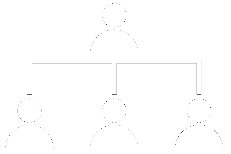 Alexandria Summit Participants
LSUHSC-S
Kimberly Carmen
Sherry Gladney
LSUHSC-S
Kimberly Carmen
Sherry Gladney
LSU-ITS
Robin Ethridge
Susan Flanagin
Tom Glenn
Cynthia Hadden
ME Hart
Byron Honore
Julie Rose
LSU-Shreveport
Beth Anderson
Darlenna Atkins
Barbie Cannon
Chelsey Chance
MC Harvison
Shelby Keith
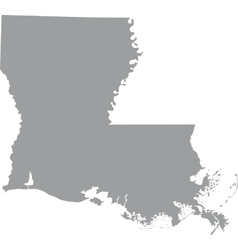 LSU-A
Abbey Bain
Shelly Gill
Pat Hoyt
Sheila Hudson
Jeff Massey
Jason Normand
Lisa Smith
Leana Wilson
Teresa Seymour
Meagan Chatelain
LSU-E
Joshua CoCo
Amy Greagoff
Stephen Heyward
Angela Klumpp
Jacqueline Lachapelle
Tasha Naquin
Shelley Papillion
Donnie Thibodeaux
Jim Veillon
Marjana Herring
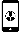 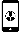 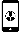 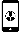 LSU-A&M
Clay Benton	
Emmett Brown
Robert Doolos
Monica Esnault
Amy Marix
Beth Nettles
Jessica Ott
Elahe Russell
LSUHSC-NO
Bryant Faust
Patrick Gorman
Wendy Simoneaux
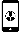 November 10, 2017
Indicates participation via teleconference
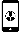 [Speaker Notes: Please see the last slide (vertical stripes) of this Geaux Forward presentation for attributions, notes and references.]
[FA][A] Student System Requirements
Student System Requirements
Stakeholders Identified
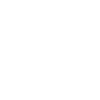 How does Workday Student meet (fit) LSU Requirements related to configuration, business processes, tasks, reports and integrations?  That is, related to what LSU can DO (processes), SEE (reports) and CONNECT (integrations)?  92%
12/05/17 11:26 a.m.
DIMENSION: Functional Alignment
CONSIDERATION: Functional Fit
[Speaker Notes: Please see the last slide (vertical stripes) of this Geaux Forward presentation for attributions, notes and references.]
[Summary] Project Team Recommendation
Project Team Recommendation to IT Governance Council
December 12 , 2017
Finally, after thorough deliberation and with input from over 500 stakeholders across LSU, the Project Team acknowledges …
We will continue an inclusive process to configure and implement the new system.
The impact to and transformation of the University starts now.
The need for continuous evaluation to ensure that people will be able to do their jobs is a priority.
We have come to the conclusion that …
IT IS THE RIGHT DECISION FOR THE LSU COMMUNITY TO GEAUX FORWARD 
WITH IMPLEMENTING THE  WORKDAY STUDENT MODULE.
GEAUX FORWARD
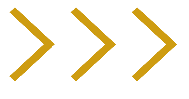 [Speaker Notes: Please see the last slide (vertical stripes) of this Geaux Forward presentation for attributions, notes and references.]
Spring and Summer 2018
Business Process Mapping (BPM) Spring 2018How do we do our jobs?
Transforming Solutions Inc. (TSI) consultants and Geaux Forward Project staff worked with campus offices with the Business Process Mapping activities
The process for Business Process Mapping includes 3 stages: 
Current State 
Analysis of Current State
Why does this activity exist?
Does this activity add value?
What steps could be added/eliminated to prevent problems?
Future State (aided with some knowledge of the student information system vendor)
Business Process Mapping Summary
Business Process Mapping with Transforming Solutions Inc (TSI)

164 Current State & Analysis Business Process Mapping meetings (2 hours per meeting)
We have completed the Current State & Analysis Business Process Mapping sessions for all 4 campuses
328 total hours of contact with stakeholders across the 4 campuses
348 Current State Business Process Maps
Business Process Maps by Functional Area and Campus
Business Process Mapping Discovery
During Spring 2018, the future vision for LSU Online (Enrollment of 30,000 by 2025) changed significantly from requirements gathered for the December 2017 Scorecard.

Need to understand requirements and iterative roll-out schedule to meet the 2025 goals
Need to understand the strategy within the LSU multi-institution university system
Through Current State Business Process Mapping we learned the current processes cannot scale to meet the 2025 goals.
Workday Statement of Work
At the completion of the Feasibility & Fit effort in December 2017, we determined the Workday Student product would satisfy 92% of the requirements LSU defined in Fall 2017

The requirements were evaluated with planned functionality to be delivered 2 releases (Releases 30 & 31) beyond the current production instance at that time (Release 29-September 2017)

Some of the un-met requirements LSU classified as “Blockers” meaning that functionality must be available at “Go-Live”
Statement of Work Meeting – March 28, 2018
Proposed Implementation Timelines
Phase 1 – LSUE (fully deployed 2019)
Phase 2 – LSU A&M, LSUA, LSUS  (fully deployed 2020)
Difference between “multi-institution” versus “multi-campus”, for example each LSU institution currently uses different Student systems
LSUE  – 	Jenzabar
LSU A&M – home grown Mainframe system
LSUA  – 	PowerCampus
LSUS  – 	Integrow (Florida consortium)
LSU requirements for “multi-institution” functionality - test scores, transcripts, course catalogs, course schedules, financial aid, student bills, degree audits, student user experiences, etc.
Workday Response to SOW Issues – June 2018
Based on the current understanding of the “Multi-institutional” student requirements for the four LSU institutions – LSU A&M, LSUA, LSUE and LSUS - as Workday understands them and LSU has been able to define them:

Proceed with the “phased institution approach” and “order of functional module Go-Lives” as defined at the March 27-28, 2018 Workday & LSU meeting

Move the Full  Workday Student implementation timeline for LSUE to 2020

Move the Full Workday Student implementation timeline for the other 3 LSU institutions to 2021

This moves the projected overall LSU Workday Student Implementation by 1 year as defined in March 2018 from 2020 to 2021
Geaux Forward Implementation Status
STUDENT PROGRAM PROJECTED TIMELINE OF ACTIVITIES (2021 IMPLEMENTATION)
GEAUX FORWARD PHASE 1 (LSUE)
IDENTITY & ACCESS MANAGEMENT (IAM)
STUDENT PROGRAM PROJECTS
ACCOUNTS RECEIVABLE
LSU ONLINE
MAINFRAME CONVERSIONS DUE TO END-OF-LIFE TECHNOLOGY
MAINFRAME CONVERSIONS DEPENDENT ON IAM
MAINFRAME SUNSET
GEAUX FORWARD PHASE 2 (LSUAM, LSUA, LSUS)
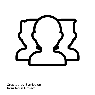 ALL STUDENT PROCESSES AT LSUAM, LSUA, LSUS
ALL STUDENT PROCESSES AT LSUE
SECURE ACCESS TO TECHNOLOGY RESOURCES AT ALL CAMPUSES
SELECTED AUDIENCES INCLUDING PROSPECTS, ATHLETES, ETC.
BILLING STATEMENTS, PARKING TICKETS, VARIOUS SERVICES
LSU ONLINE STUDENTS (TARGET IS 30K BY 2025)
SELECTED AUDIENCES INCLUDING RESEARCHERS
PORTAL, DIRECTORY & ACCESS FOR THE ENTIRE COMMUNITY
FINANCIAL AID PACKAGING
MIDTERM GRADING
REGISTRATION 
TRANSCRIPTS (HISTORICAL DATA)
STUDENT ACCOUNT DATA 
  (CHARGES / BALANCE FWD)
FINANCIAL AID PACKAGING
MIDTERM GRADING
REGISTRATION 
TRANSCRIPTS (HISTORICAL DATA)
STUDENT ACCOUNT DATA 
  (CHARGES / BALANCE FWD)
CURRICULUM MANAGEMENT
SCHOLARSHIP PROCESSING
CONTINUING STUDENT CONVERSION
CURRICULUM MANAGEMENT
SCHOLARSHIP PROCESSING
CONTINUING STUDENT CONVERSION
LIFECYCLE
CONFIGURATION
IDENTITY & ACCESS  MGT
SINGLE SIGNON 
AUTHENTICATION
RECRUITING & ADMISSIONS
SCHOLARSHIP PROCESSING
ISIR LOADS
STUDENT ACCOUNT DATA 
  (CHARGES / BALANCE FWD)
IDENTITY & ACCESS  MGT
AUTHORIZATION
RECRUITING & ADMISSIONS
SCHOLARSHIP PROCESSING
ISIR LOADS
STUDENT ACCOUNT DATA 
  (CHARGES / BALANCE FWD)
COURSE CATALOG LOAD
TELEPHONE EQUIP
& BILLING
ADVISING
MULTI-INSTUTITION
STRUCTURE
COURSE CATALOG LOAD
ID CARDS
ADVISING
FILE MGT
SYSTEM
STUDENT
LOAN MGT
CABLE TV
SPONSORED
PROGRAMS
TRAFFIC
ADMISSIONS
DRAFT
UNDERGRADUATE 
CRM
LSU ONLINE
PLANNING
SECURITY & ACCESS MGT
ATHLETIC
CERTIFICATION
NCAA
STUDENT
BPM
PAWS
ACCOUNTS
RECEIVABLE
ENTERPRISE 
CRM
LSUDIRECTORY
MAINFRAME SUNSET
ACCOUNTS
RECEIVABLE
CASHIERING
CLASSROOMSCHEDULING
PERKINS
LOAN
[Speaker Notes: Please see the last slide (vertical stripes) of this Geaux Forward presentation for attributions, notes and references.]
[RA] Nonstandard / Obsolete Technology
Work to Decommission LSU A&M Mainframe
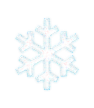 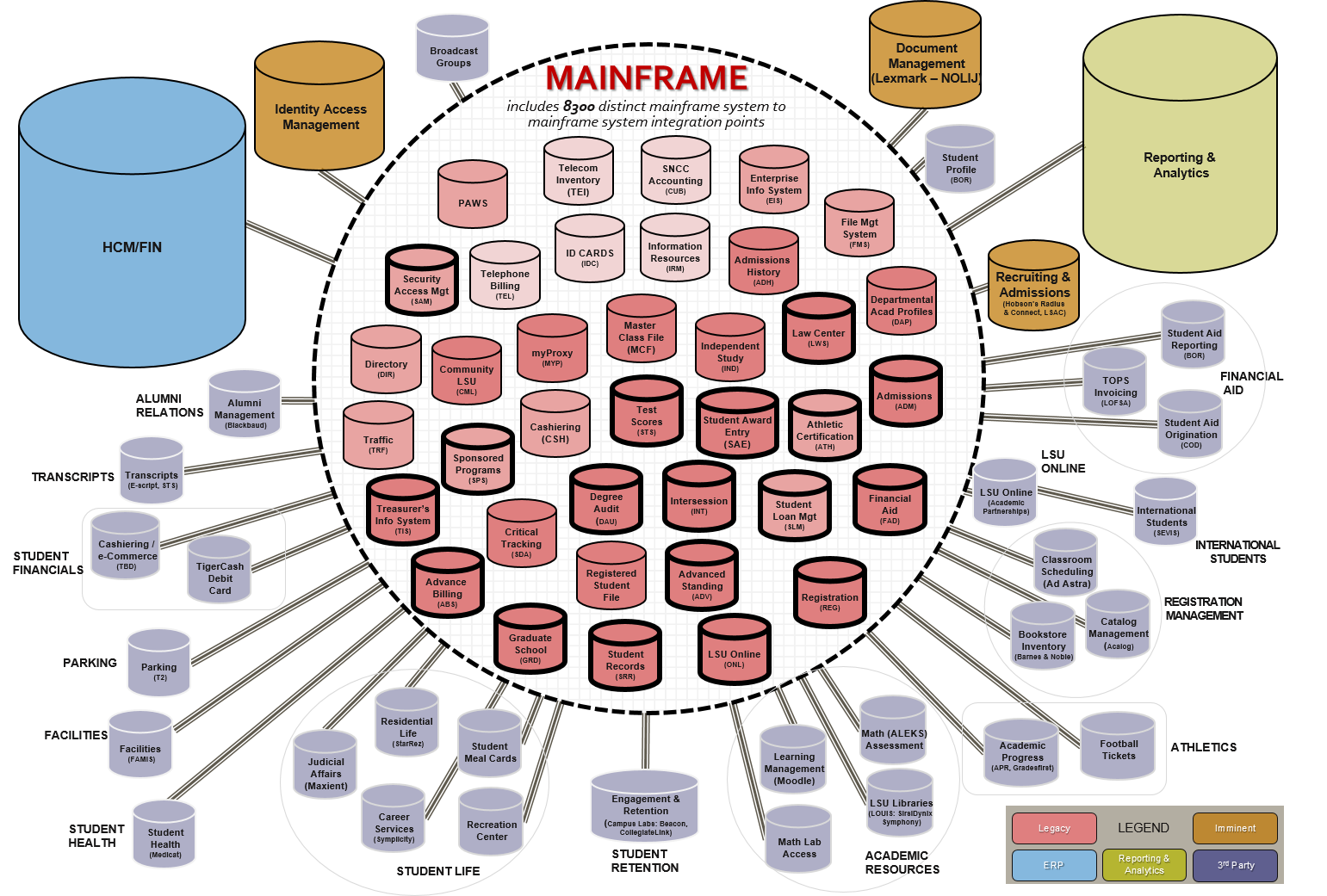 DIMENSION: Risk
CONSIDERATION: Nonstandard / Obsolete Technology
[Speaker Notes: Please see the last slide (vertical stripes) of this Geaux Forward presentation for attributions, notes and references.]
Geaux Forward Project ActivitiesFall 2018
Review and Update Requirements
Focus on Blocker and Critical requirements so Workday Development Teams can review this fall
Currently, 1326 student system requirements have been submitted to Workday 
NEW - 167 requirements related to LSU Online
Workday has requested more information and clarification on 65 of the submitted requirements
Another requirements session needs to be scheduled to more closely examine financial aid processing for LSU Online student populations
Expect Workday response to LSU Online requirements by November 16
529 requirements identified as multi-institutional
357 requirements identified as “blockers”
263 requirements identified as “critical”
Student Lifecycle Working SessionsHeld at LSUA Sept 18 to 21
These sessions  focused on discussing multi-institutional and complex scenarios as they relate to the “Student Lifecycle”
Attending were members of the Geaux Forward Team, LSU stakeholders from each campus, TSI Consultants and Workday Consultants
Tuesday, Sept 18 – Student Records
Wednesday, Sept 19 – Financial Aid
Thursday, Sept 20 – Bursar Operations
Friday, Sept 21 – Recruiting and Admissions
Prepare Alma Mater University (AMU) Tenant to Demonstrate Complex Student Lifecycle Scenarios
Workday AMU tenant demonstrations scheduled for Tuesday, Oct 23 and Wednesday, Oct 24
Sessions will be held on LSU A&M campus and will also be available via Zoom for stakeholders at the other campuses to participate
Gathered during LSUA Student Lifecycle Working Sessions in September
10 student personas
110 specific user stories identified by campus stakeholders
The 110 user stories are being split up among the 10 student personas to demonstrate current Workday functionality for the multi-institutional and complex situations in the student lifecycle
Prepare to configure a Prototype Tenant copied from the LSU Production Workday
Academic Units (288 are in the production Workday tenant from the HCM implementation)
Academic Unit Structure – identify the superior academic unit for each academic unit – this was not configured with the HCM implementation
Consider dependencies with the Workday HCM and Finance modules and roll-up reporting
Academic Unit Hierarchies (66 are in production Workday and need review)
Academic Foundation
Academic Calendars, including semesters, terms and modules
Course Catalogs, Course Sections
Programs of Study, especially complex examples (3+3, multiple majors/minors, etc)
Focus on the multi-institutional configuration issues
Objectives for Fall 2018
Provide requirements, use cases and user stories that clearly articulate LSU multi-institutional and functional requirements to Workday Teams (Developers, Technical Architects and Functional Consultants)
Review critical components of LSU Academic Foundation in a prototype tenant copied from LSU Workday Production
Review important student lifecycle administrative tasks and business processes with particular student examples in the Workday Alma Mater University (AMU) tenant
Review and confirm the delivery schedule for multi-institutional blocker and critical requirements
Present our evaluation to IT Governance at the December 18, 2018 meeting
Questions ?
Contact UsProject Team Office – 103 Frey Computing Center
Subscribe to the Geaux Forward Bulletin
Send questions to geauxforward@lsu.edu
Review the website at www.lsu.edu/geauxforward
Tom Glenn, Project Director, tomglenn@lsu.edu
Thank you!